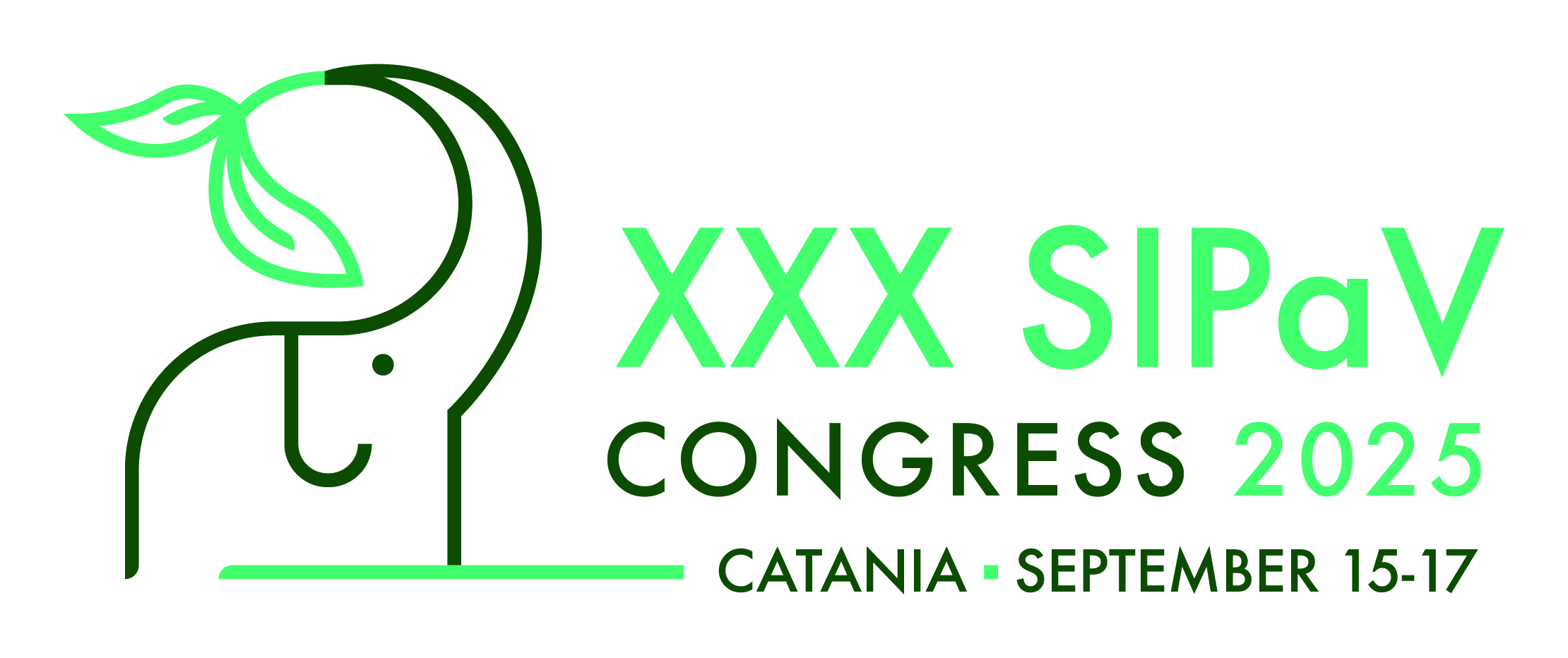 Picture of the
Presenting author
Logo or your institutiosn